პრაქტიკული ტრენინგი HAT აუდიტის სახელმძღვანელოს 
გამოყენებასთან დაკავშირებით
მაღალი ინტერესისა და მოთხოვნიდან გამომდინარე, ინგლისისა და უელსის დიპლომირებულ ბუღალტერთა ინსტიტუტი (ICAEW) მოხარულია რომ შემოგთავაზოთ დისტანციური სწავლების დამატებითი კურსი:
დამატებითი კურსის #1 დაიწყება 2020 წლის 21 დეკემბერს  და დასრულდება 2020 წლის 30 დეკემბერს:
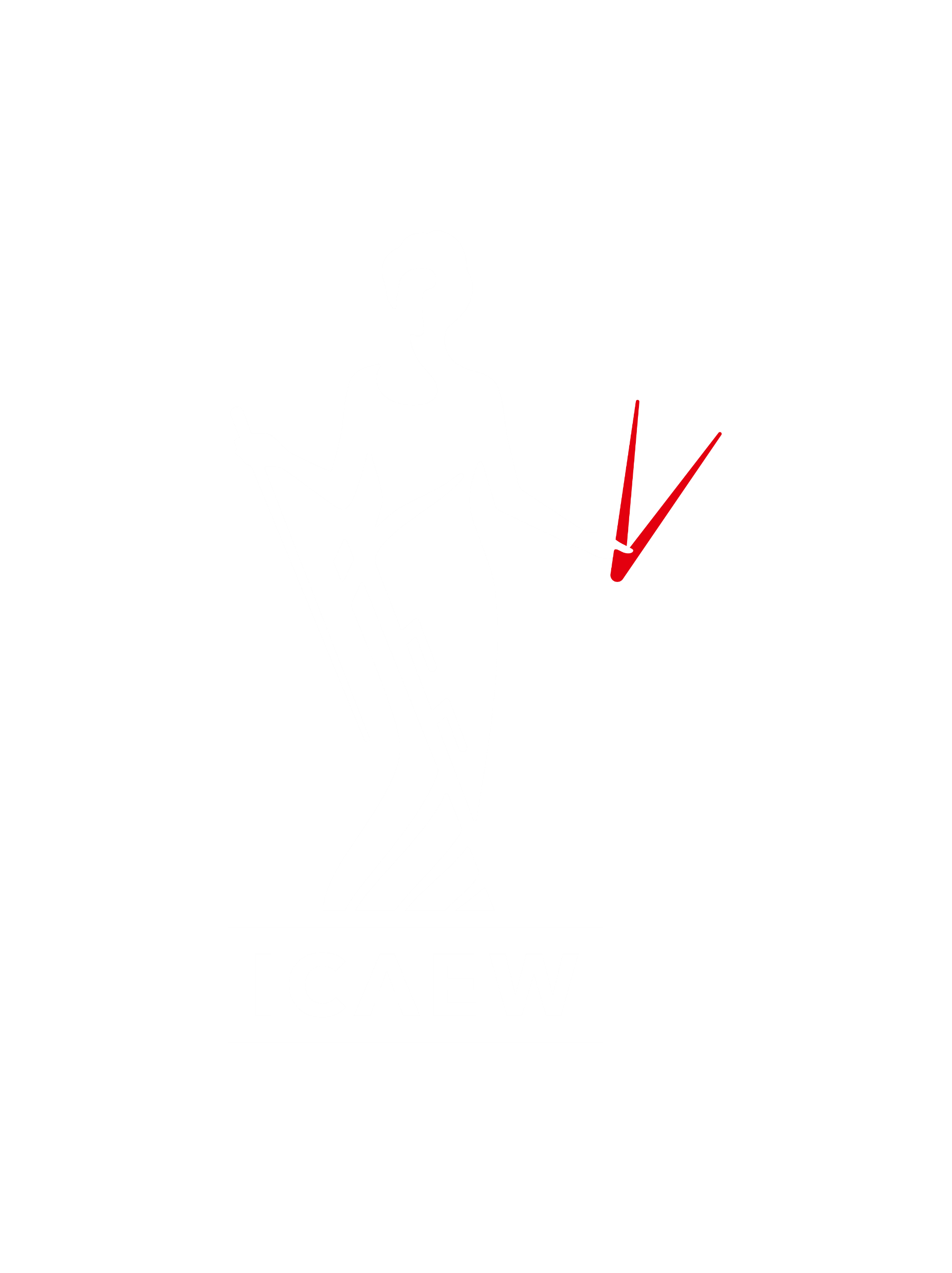 დამატებითი კურსის #2 დაიწყება 2021 წლის 8 თებერვალს და დასრულდება 2021 წლის 19 თებერვალს :
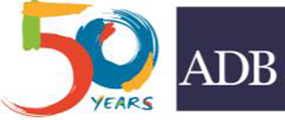